GROUPE 2: Première - terminale BAC PRO
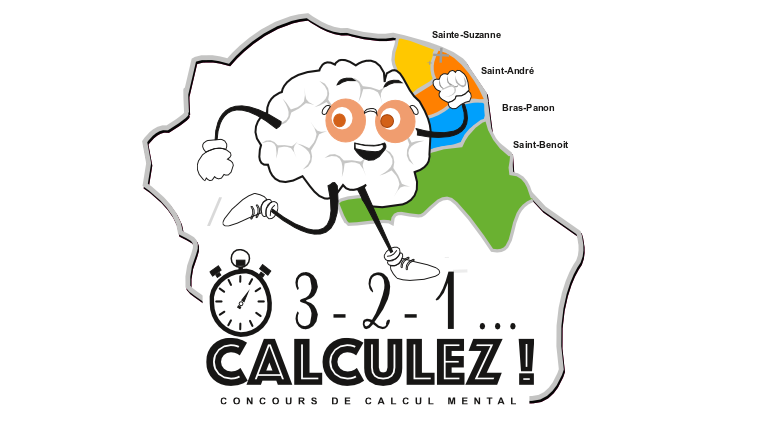 QUARTS
DE
FINALE
FÉVRIER 2022
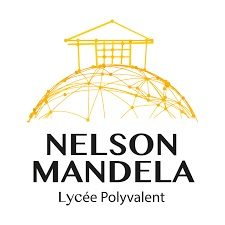 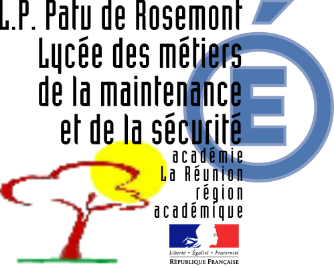 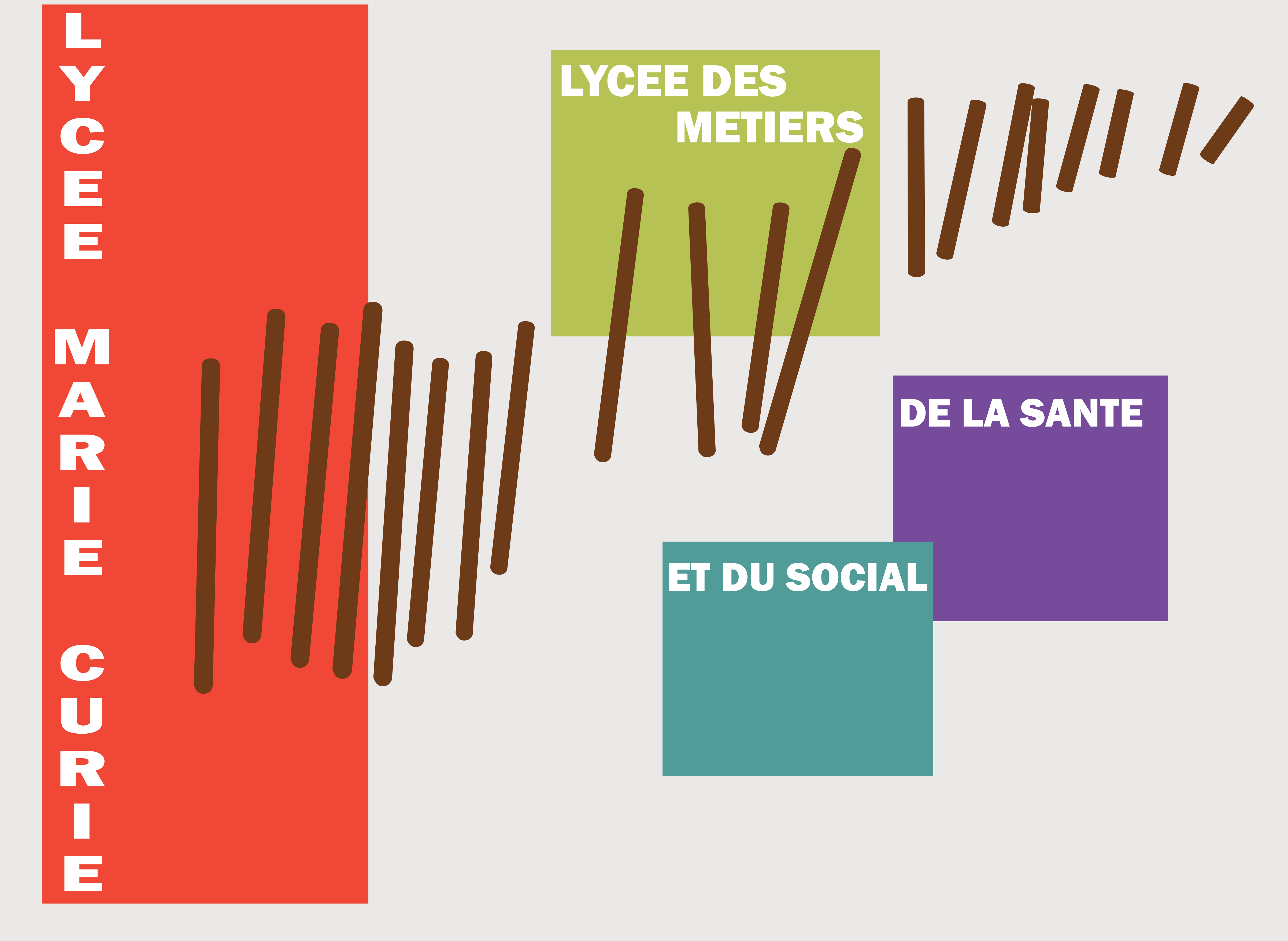 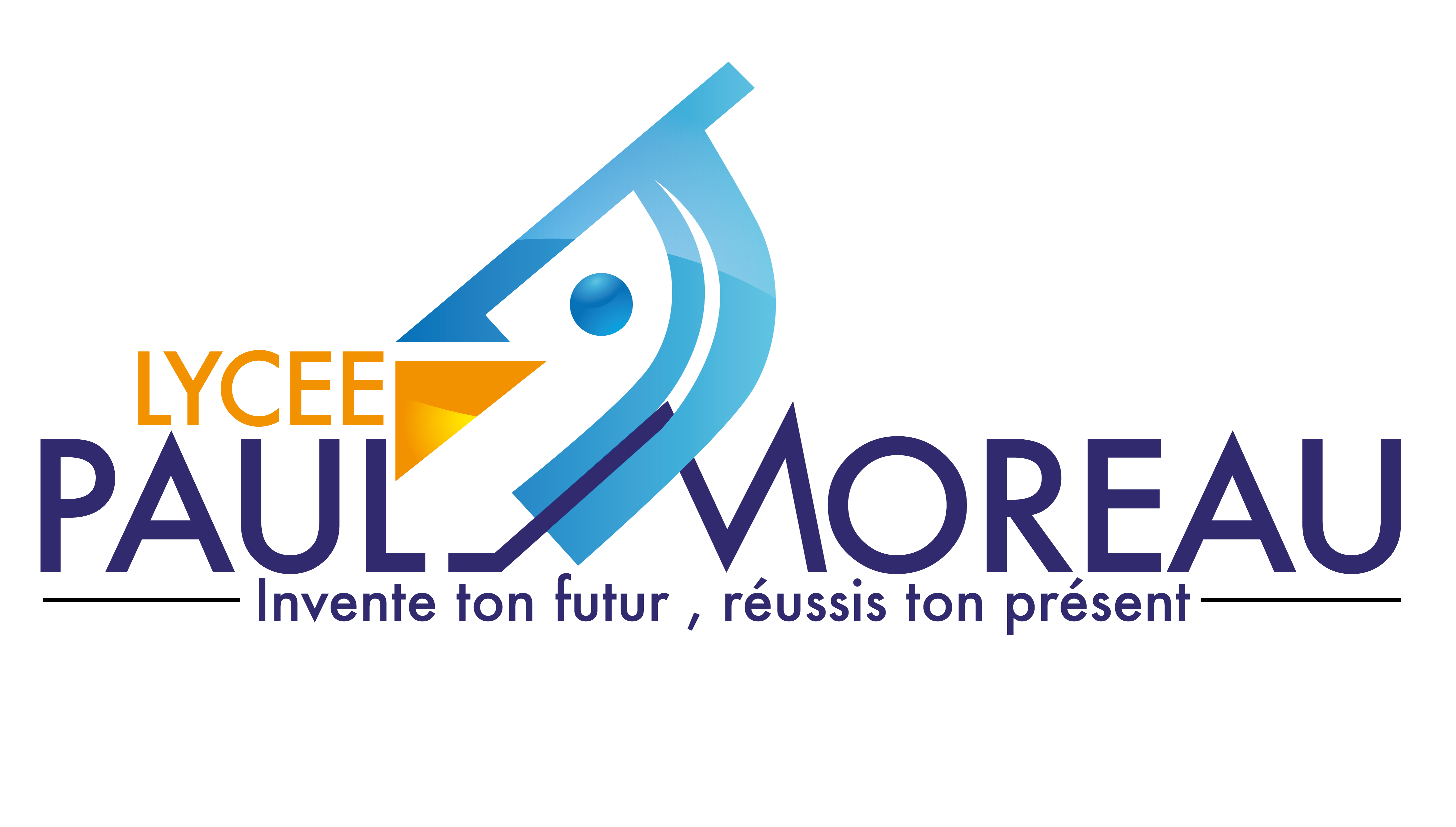 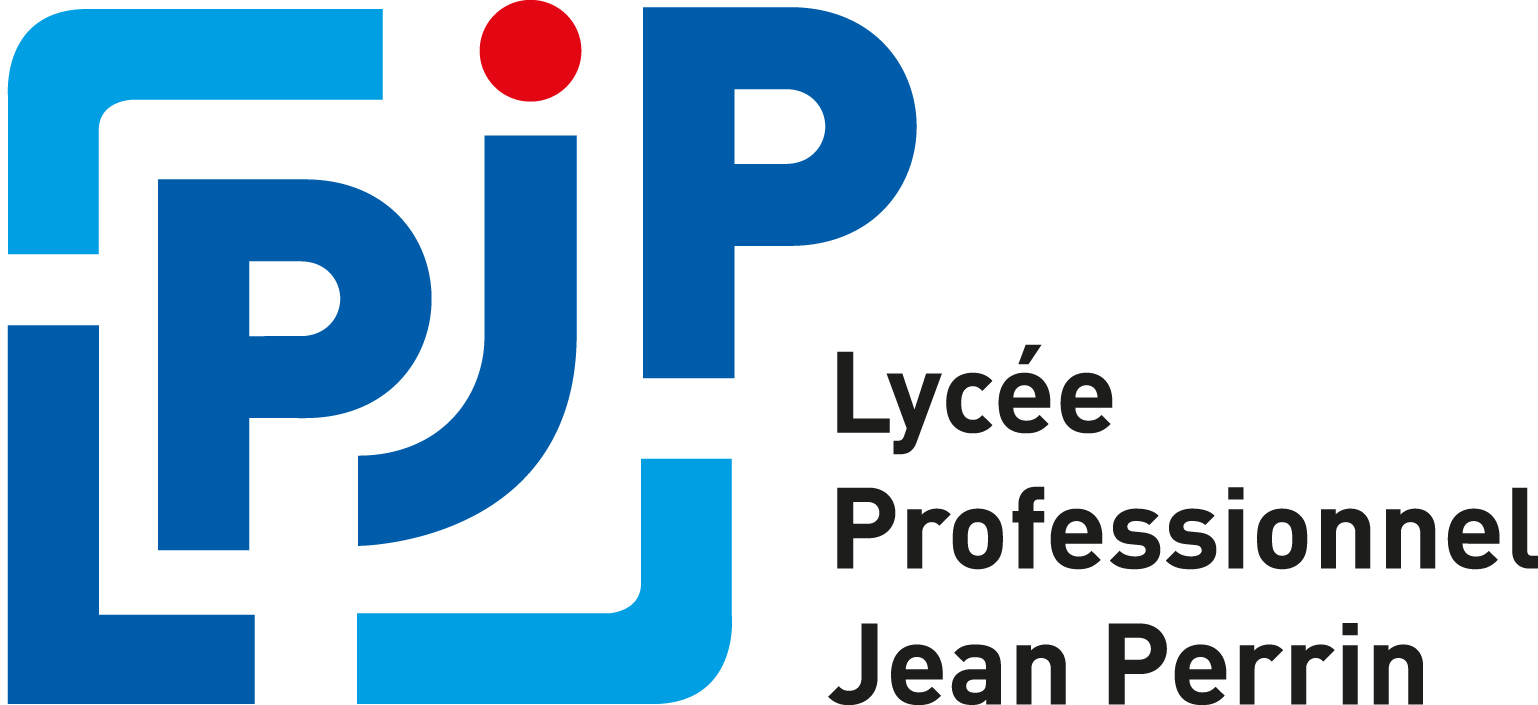 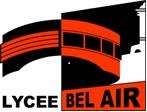 CONSIGNES
Une série de 20 questions va être projetée.
Chaque question s’affichera pendant un temps limité.
Pour chaque question, répondre dans la case correspondante du polycopié.
Ce test de calcul sera noté sur 20.
Tous documents et la calculatrice sont interdits.
153,08 + 46,7
1
Calculer
10 % de 253
2
Calculer
3
Calculer
Soit l’équation  x - 2 = 0

Trouver la valeur de x
54 + (-10) + (-4)
4
Calculer
5
Calculer
Quel nombre doit-on placer dans la case vide pour que ce tableau soit un tableau de proportionnalité?
6
6 m
Calculer
2,5 m
Un rectangle a pour dimensions
 L = 6 m et l = 2,5 m.




Calculer l’aire de ce rectangle en m².
2,5% de 1 000 €
7
Calculer
8
Calculer
9
Problème
Le prix d’un article coûtant initialement 120 € est augmenté de 10 %.

Calculer son nouveau prix.
10
Calculer
La figure suivante est symétrique par rapport à [MP]. 




Calculer la longueur de [RP].
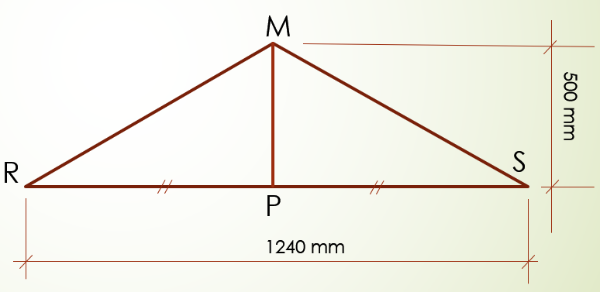 11
Calculer
12
Problème
Au premier trimestre, Pierre a obtenu en maths les notes suivantes :
8 ; 10 ; 6 et 12.

Calculer sa moyenne.
13
Problème
Un piéton parcourt 2,5 km en 30 minutes.

Quelle distance aura-t-il parcouru en marchant 1H30 min?
14
Calculer
10cm
8cm
2cm
Calculer le volume en cm3 d’un pavé droit de longueur L = 10 cm, de largeur l = 8 cm et de hauteur h = 2 cm.
15
Calculer
16
Problème
Marc est un plombier. 
Son salaire mensuel est variable. 
Au mois de janvier, il a touché 1400 €, 
en février 1100 € et en mars 1100 €.

Calculer son salaire moyen.
17
Calculer
8 x (-2) x (-4)
18
Calculer
Un carré a pour côté 20 cm. 



 Calculer l’aire de ce carré en cm².
20 cm
20 cm
19
Problème
La location d’une maison de vacances est de 100 € par jour. Le loueur  accorde une remise de 20% sur le séjour. 

Quel sera le montant à payer pour 10 jours de location?
20
Problème
On doit peindre un mur dont la surface est égale à 60 m². 6 litres de peinture permettent de recouvrir 20 m².
	Calculer le volume, en litres, de peinture nécessaire pour peindre la totalité du mur.
FIN
Poser votre stylo
Retourner votre feuille
La déposer au bord de la table